PORTFOLIO COMMITTEE ON EMPLOYMENT AND LABOUR 2021/22 THIRD QUARTER
PERFORMANCE REPORT
07 SEPTEMBER 2022
INTRODUCTION
2
ENABLING LEGISLATION
The CCMA is a statutory body established in terms of Section 112 of the Labour Relations Act of 1995 (LRA), as amended

In terms of Section 113 of the LRA, the CCMA is independent of the State, any political party, trade union, employer, employers’ organisation, federation of trade unions or federation of employers’ organisations
3
CONSTITUTIONAL PROVISION AND EMPLOYMENT LAW FRAMEWORK
International Labour Organisation 
Policies and Conventions (27)
Labour Relations Act
Basic Conditions of Employment Act
Employment Equity Act
South African 
Constitution
The CCMA’s Constitutional mandate is drawn directly from Section 23 of the Constitution of the Republic of South Africa that deals with labour relations
National Minimum Wage Act
Unemployment Insurance Act
Occupational Health and Safety Act
4
MANDATORY FUNCTIONS
5
DISCRETIONARY FUNCTIONS
6
GOAL, MISSION AND VISION
7
STRATEGIC PILLARS
8
PROGRAMMES
01
 
Administration
02
 
Proactive and relevant labour market intervention
03
 
Special interventions and support
04
 
Efficient and quality dispute resolution and enforcement services
05
 
Effective strategy management and governance
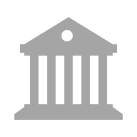 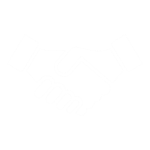 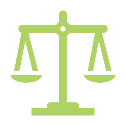 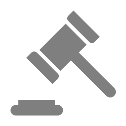 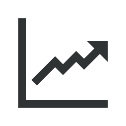 9
2021/22 THIRD QUARTER NON - FINANCIAL RESULTS
10
PERFORMANCE DASHBOARD CRITERIA
Implication:  ACHIEVED 
Performance Indicator is on track  or reflects complete implementation. Target achieved
 100+%   Complete
Implication:     NOT ACHIEVED 
Performance Indicator behind schedule. Target not achieved
 0% - 99% Complete
11
2021/22 THIRD QUARTER NON – FINANCIAL PERFORMANCE RESULTS
12
2021/22 THIRD QUARTER NON – FINANCIAL PERFORMANCE RESULTS: DETAILED
13
2021/22  QUARTER HIGH IMPACT LABOUR MARKET CONTRIBUTIONS
During the period under review, a total of 38 807 referrals were received by the CCMA. 
This is an increase of 2% (930) referrals compared to 37 877 referrals in the second quarter of the same financial year.
The graph below gives a breakdown of the top eight (8) sectors with the highest referrals at the end of the reporting quarter:
14
2021/22 THIRD QUARTER DASHBOARD
A total of 116 514 cases were referred to the CCMA – year-to-date
On average, the CCMA took 76 days (legislated date is 60 days) to deal with arbitration cases
On average, the CCMA took 23 days (legislated date is 30 days) to deal with conciliation cases
38 807 cases referred to the CCMA
74%  Settlement Rate
5 457 outreach services conducted (inclusive of awareness raising activities, capacity building activities and social justice blockages activities).
847 616 people were capacitated to better understand the law and their rights through  outreach activities. (inclusive of Radio Talk Shows)
104 complaints were received. 80 were investigated and responded to while 24 were  pending investigations.
CCMA EVENTS
COVID-19 Care session hosted 02 November 2021 via Ms Teams
International Fraud and Corruption Awareness webinar conducted on 19 November 2021 via Ms Teams 
Commissioner Oath Taking Ceremony conducted on 08 December 2021 via Yealink
.
95% (35 out of 37) of public interest matters (Section 150) were settled.
48% of jobs (4 283 out of 9 015 jobs at stake) were saved compared to employees facing retrenchments (cases referred to the CCMA) .
.
2021/22 THIRD QUARTER PROVINCIAL OUTREACH
Limpopo
Gauteng
31 Capacity Building &  Outreach activities
North West
54 Capacity Building & Outreach  activities
42 Capacity Building &  Outreach activities
Mpumalanga
Northern Cape
26 Capacity Building &  Outreach activities
16 Capacity Building & Outreach
activities
KwaZulu-Natal
56 Capacity Building & Outreach
activities
Western Cape
14 Capacity Building & Outreach  activities
Free State
30 Capacity Building & Outreach  activities
Eastern Cape
TOTAL: 307
38 Capacity Building & Outreach  activities
2021/22 THIRD QUARTER FINANCIAL RESULTS
17
ECONOMIC CLASSIFICATION
18
ECONOMIC CLASSIFICATION COMMENTARY
Below is the commentary per economic classification:
Compensation of Employees (CoE) indicates a favourable variance of 1% (R2.9 million). The variance is due to timing differences in staff recruitment.
Administration expenditure indicates a favourable variance of 16% (R 20.6million). 
The variance is due to the timing difference in software expenditure maintenance and the funding for assessing the doubtful debts, which were budgeted for but not incurred as anticipated. In addition, COVID-19-related expenditure, external services archives, postage, and insurance premiums amortised monthly contributed to the favourable variance. The variance is expected to be utilised in the last quarter of the financial year. 
Depreciation and amortisation expenditure year to date are below the projected budget by 2% (R386 thousand); they will be absorbed in the last quarter of the financial year and when new acquisitions of assets.
Finance cost indicates a favourable variance of 83% (R507 thousand). The variance will be utilised in the last quarter of the financial year for the finance lease charges.
Subsidies indicate an unfavourable variance of 3% (R74 thousand). The variance is due to more claims from the Councils on the awards. The other contributing factor is the re-submission of non-compliant claims, which were rejected for payment processes in previous months.
19
ECONOMIC CLASSIFICATION COMMENTARY - CONTINUED
A favourable variance of 12% (R106 thousand) was reported on loss on disposal of assets; the variance will be utilised in the last quarter of the financial year.
The case disbursement expenditure indicates a favourable variance of 6% (R8.2 million).The variance results from a reduction in projected referrals, which is influenced by slow economic recovery and the continuous impact of COVID-19. The other contributing factors resulting from dispute management outreach activities include travelling costs, venue hire, and promotional materials that were budgeted for but not utilised as anticipated due to COVID-19 regulations. Finally, the other factor is reduced expenditure on travelling costs to conduct cases in remote areas by the commissioners. As a result, the variance is expected to be utilised in the last quarter of the financial year.
The operating expenditure indicated a favourable variance of 39% (R5.4 million). The variance results from budgeted computer equipment maintenance but is not consumed as anticipated as the service is consumed as and when required. The other contributing factors are timing differences in travel costs and training interventions that are still expected to be held in the last quarter of the financial year. In addition, court litigation costs, printing for the pocket statute, manual practice procedure, and case law manuals will be incurred when needed. The other factor is under expenditure resulting from recruitment services and projects such as organisational design, which will be executed in the last quarter of the financial year.
20
FINANCIAL PERFORMANCE ANALYSIS
Cash and cash Equivalents
Cash and cash equivalents as of 31 December 2021 was R111.2 million which included 
Cash on hand of R46 thousand;
Bank balance of R24 million; and
Short term deposits of R87million.
The cash cover ratio was 1.8 times as of 31 December 2021. The ratio has slightly increased from the previous quarter due to reduced liabilities in quarter 3. The ratio indicates that the organisation has sufficient cash to cover its short-term liabilities in the foreseeable future. 

Working Capital
As of 31 December 2021, total current assets of R369.3 million were available to cover total current liabilities of R61.8 million. The high balance on the total current asset is due to the last quarter's grant receivable that will be received from the Department of Employment and Labour in the last quarter of the financial year.
The total current liabilities were R61.8m, including trade payables of R57 million, provisions R245k, operating lease liability R3.6 million, and finance lease R740 thousand.
The liquidity ratio was 5.9:1 as of 31 December 2021. The CCMA can cover its short-term obligation by using its assets that can be quickly converted to physical cash. The ratio is high due to the grant receivable from the Department of Employment and Labour in Quarter 4.
21
FINANCIAL PERFORMANCE ANALYSIS
Net Assets
The net assets for the period under review increased from R298 million to R333 million in the previous reporting period. The increase was due reduction in expenditure which result in increase in surplus.

Revenue
As of 31 December 2021, the Department of Employment and Labour paid three (3) tranches in line with the drawdown agreement to the value of R743.9 million. Furthermore, an amount of R1.09 million was also received for conscientious objector funding.
Income received from services rendered as of 31 December 2021 amounted to R3.2 million, with 42% collected from Training and Advisory services and 58% from other revenue-generating services.
Interest received was R4.2 million, and other revenue generated was R1 million, which consists of insurance recoveries, bursary recoveries etc.

 Investments 
Total active invested funds as of 31 December 2021 was R82.5 million. 
Total investments of R621 million matured, and interest earned was R4.2 million. 
The interest from investments yielded an average of 3.9% for actively invested funds.
22
TOTAL COST :CASE DISBURSEMENT EXPENDITURE
23
TOTAL COST :CASE DISBURSEMENT EXPENDITURE
24
PROGRAMME FUNDING
25
PROGRAMME FUNDING
26
IRREGULAR, FRUITLESS AND WASTEFUL EXPENDITURE
IRREGULAR EXPENDITURE
FRUITLESS AND WASTEFUL EXPENDITURE
There were no new irregular expenditure cases identified during the quarter under review.

As of 31 December, a total of five (5) cases were assessed and confirmed to be irregular expenditures. Two (2) of these cases have been condoned by the National Treasury for R5 thousand. Three (3) cases, amounting to R397 thousand, will be resubmitted to the National Treasury for condonation requests based on the feedback received on the initial submission. 

One (1) case to the total of R2 thousand was assessed and confirmed not to be irregular expenditure.

One (1) case to the total R4 thousand is currently being processed by the Loss and Control Committee (LCC) to confirm the non-compliance. The LCC is still considering the facts of the case and It is anticipated to be completed upon conclusion of the processes.
There were no new fruitless and wasteful expenditure cases identified for the quarter under review. 

Two (2) cases to the total amount of R3 thousand were assessed and confirmed fruitless and wasteful expenditure. The amount was recovered from the staff members who were deemed to have caused the transgression.

Two (2) cases to the total amount of R1.1m were assessed and confirmed not to be fruitless and wasteful expenditure. One (1) was for Auditor General of South Africa (AGSA) interest which was finally cancelled by AG, and One (1) case was for SARS interest. SARS approved the CCMA request to waive the interest and penalties levied on the non-payment. 
As of 31 December, one (1) case for R37 thousand was identified and is currently being processed by the Loss and Control Committee (LCC) to confirm the non-compliance. The LCC is still considering the facts of the case and It is anticipated to be completed upon conclusion of the processes.
27
THANK YOU
28